National Defense College
Final Research Project
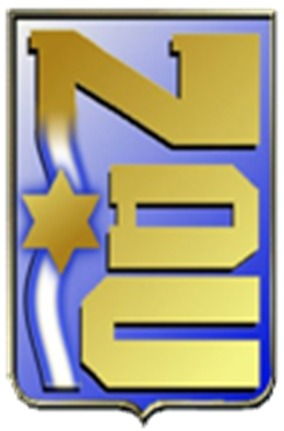 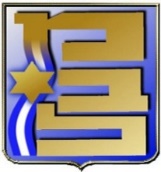 September 2020
1
The Final Research Project Objective
To train the participants to write an original research paper, according to the academic research rules, adapted to the fields related to national security, and the participants’ fields of activity
The project will be written on a current national security challenge, which will enable participants to combine their practical experience with the course curriculum
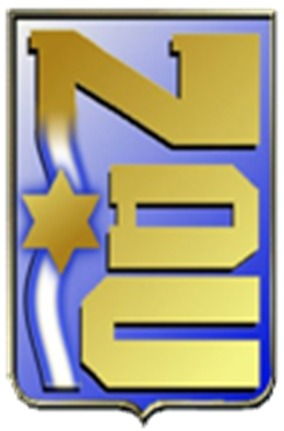 2
The Method
Group work (three participants per group):
Multidisciplinary group
Importance of integration
Choosing the topic:
From a suggested list / independently selected topic
Unclassified
Research proposal and question
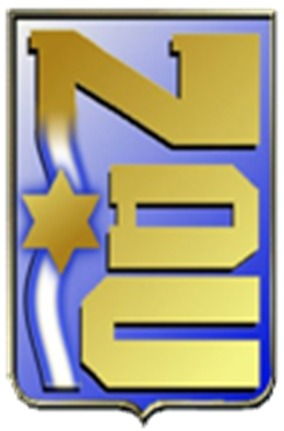 3
Emphasis
The final paper constitues 20% of the final grade of the Master's degree
The minimum score that qualifies for academic and INDC recognition is at least 70
Scope of the Final Research Project: 50-80 pages
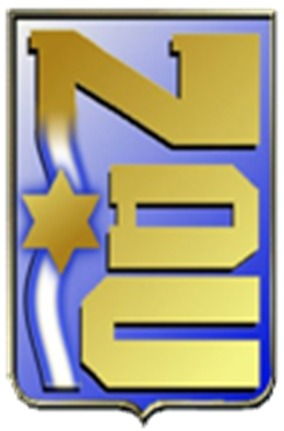 4
Relevant Officials for the Final Research Project
The Final Research Project Committee (topic, research question, research proposal, final grade, feedback)
Academic advisor
An accompanying instructor 
Literacy – Dr. Orna Kazemirsky
Senior Learning Center – Dr. Anat Chen
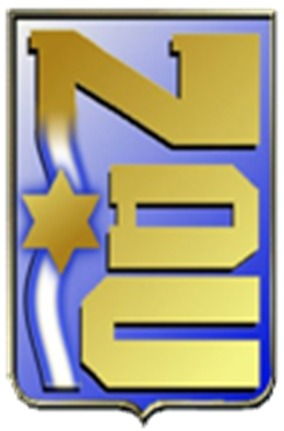 5
Schedules
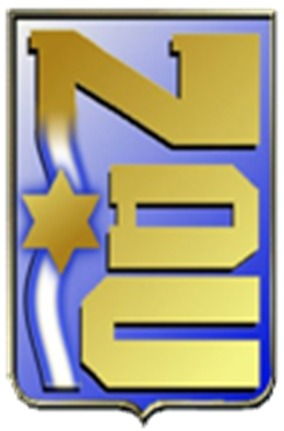 6